50 Minute Review of Pain Medicine, Controlled Substance and Prescription Rules for Physicians
Tuesday, December 27, 2011
5:00 p.m.
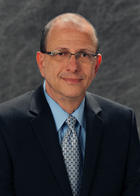 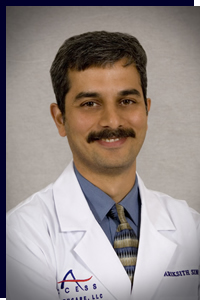 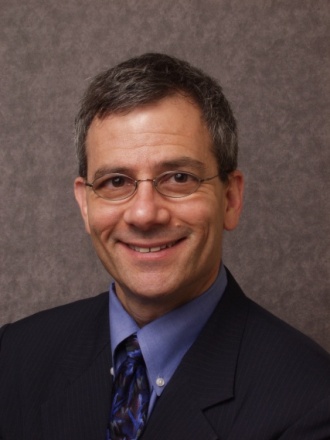 Lester J. Perling, Esq.
Ft. Lauderdale, Florida
lperling@broadandcassel.com
Pariksith Singh, M.D.
psingh@accesshealthcarellc.com
Alan S. Gassman, Esq.
Clearwater, Florida
agassman@gassmanpa.com
Thanks to Rachel Barlow for her assistance with this Webinar.
Copyright © 2011 Gassman, Perling and SIngh
8 MISTAKES IN 8 MINUTES
Mistake 1:	Failing to either write a prescription for a controlled-substance prescription on a standardized counterfeit-proof prescription pad produced by a vendor approved by the DOH or electronically prescribe the controlled-substance prescription.
Mistake 2:	Failing to register as a Controlled Substance Prescribing Practitioner if you are a physician, or an osteopathic doctor who prescribes any controlled substance for the treatment of “chronic nonmalignant pain”.
	Chronic Nonmalignant Pain  is defined as pain that is unrelated to cancer or rheumatoid arthritis and which (a) persists beyond the usual course of the disease or the injury that is the cause of the pain  or (b) persists more than 90 days after surgery.  
Mistake 3:	Failing to satisfy all the documentation and standard of care requirements when a controlled substances has been prescribed to treat chronic nonmalignant pain. (unless you meet one of the few exceptions for certain board-certified physicians)
Mistake 4:	Failing to satisfy the additional medical-record documentation requirements as required by the Board for prescriptions treating any pain, not just those for chronic non-malignant pain.
Mistake 5:	Dispensing Schedule II or Schedule III controlled substances beyond the following exceptions: free complimentary packages to your own patients, a 14-day supply in connection with a surgical procedure, clinical trial, for the treatment of an opiate addiction, hospice treatment, within the Department of Corrections.
Mistake 6:	Failing to register as dispensing practitioner with your licensing board if you dispense medicinal drugs for any direct or indirect remuneration.
Mistake 7:	Failing to register with the Prescription Drug Monitoring Program’s electronic database called E-FORCSE, failing to report the dispensing of controlled substances within 7 days of dispensing to E-FORCSE, and although not required now, it would be mistake to not use the database to check your patients’ use of controlled substances before prescribing a controlled substance to them. 
Mistake 8:	Failing to register as a pain-management clinic and failing to designate a physician for the pain-management clinic responsible for satisfying all physical, operational, and safety and health requirements.
2
Copyright © 2011 Gassman, Perling and SIngh
Introduction – The 9 Rules of Florida Controlled Substances:
All doctors must follow the prescription pad rules.
All doctors must follow Federal DEA requirements.
December 31, 2011 registration deadline for “Controlled Substance Prescribing Practitioners” – doctors who prescribe medications for “chronic nonmalignant pain.”
Administrative Regulations that all M.D.s and D.O.s must follow.
Registration and requirements for physicians who dispense controlled substances, and exceptions therefrom.
The new Florida Prescription Drug Monitoring Program and E-FORCSE.
Registration and requirements for Pain Management Clinics.
New burglary and theft crimes involving controlled substances.
Crimes and penalties for Pharmacists, Pharmacies, and Drug Distributors.
3
Copyright © 2011 Gassman, Perling and SIngh
General Definitions
Controlled Substances: Any substance named in Schedules I-V of § 893.03. (Slides 49-53)
Schedule I controlled substances include drugs such as heroin, peyote and cannabis and are considered to have a high potential for abuse and have no currently accepted medical use in the United States.
Schedule II controlled substances include drugs such as morphine and oxycodone and are considered to have a strong potential for abuse or addiction but also have legitimate medical uses.
Schedule III controlled substances have less potential for abuse, have a medical purpose, and include drugs such as amphetamines.
Schedule IV/V controlled substances have a low potential for abuse, have accepted medical use and include valium (Schedule IV) and certain stimulants and  narcotic compounds (Schedule V).
Controlled substances are highly regulated when prescribed for Chronic Nonmalignant Pain, which is defined as: Pain (a) unrelated to cancer or rheumatoid arthritis which (b) persists beyond the usual course of the disease or the injury that is the cause of the pain  or (c) more than 90 days after surgery.
High
Potential for Abuse
Low
Potential for Abuse
4
Copyright © 2011 Gassman, Perling and SIngh
1.  	Rules for All Doctors Regarding Written 	Prescriptions for Controlled Substances
All physicians are responsible for maintaining the control and security of their prescription blanks or any other method of prescribing controlled substances. 

Any theft, loss, or breach of authority requires notification to the Department of Health (“DOH”) within 24 hours. 

We also recommend reporting the theft of prescription blanks or pads to the local police or sheriff promptly upon discovery of the theft.  This will help to protect you if the prescription blanks are used improperly.  Otherwise, it could create a problem for the physician from whom they were stolen.

Under Florida Statutes Section 456.42 (see Appendix 2), a written prescription for a controlled substance must:		
include the quantity of the drug prescribed in both textual and numerical formats;
be dated with the abbreviated month written out on the face of the prescription, 
and must be either written on a standardized counterfeit-proof prescription pad produced by a vendor approved by the DOH or electronically prescribed as that term is used in Florida Statutes Section 408.0611.

A list of approved counterfeit proof prescription pad vendors is available at: http://www.doh.state.fl.us/Mqa/counterfeit-proof.html

	Note: Senate Bill 904 (proposed effective date Oct. 1, 2012) would create a new statute  Section 499.0032
Requiring the pharmacist to obtain proof to a reasonable certainty of the validity of the prescription under certain circumstances;
Prohibiting the issuance of a prescription order for a controlled substance on the same prescription blank with another prescription order for a controlled substance that is named or described in a different schedule or a medicinal drug;
Providing that a prescription obtained in violation of state law, or obtained through misrepresentation, fraud, forgery, deception, or subterfuge, is not a valid prescription.
5
Copyright © 2011 Gassman, Perling and SIngh
2.	DEA Requirements for Prescribing 	Controlled Substances
A physician prescribing controlled substances must have a DEA certificate, as required by 21 U.S.C. § 823, and must follow applicable federal regulations. 

The DEA’s website that contains its requirements is at: http://www.deadiversion.usdoj.gov/pubs/manuals/pract/index.html
6
Copyright © 2011 Gassman, Perling and SIngh
3.	December 31, 2011 Registration Requirement for 	Physicians 	Who Prescribe Controlled Substances to 	Treat “Chronic, Nonmalignant Pain”
In accordance with Florida Statutes Section 456.44 a medical doctor, osteopathic doctor, podiatrist, or dentist who prescribes any controlled substance for the treatment of “chronic nonmalignant pain” must designate him or herself as a Controlled Substance Prescribing Practitioner in his or her practitioner profile.
If a physician will write even one prescription for a controlled substance for the treatment of “chronic nonmalignant pain” that will not fit one of the exceptions, then he or she must register as a Controlled Substance Prescribing Physician on the Florida Department of Health website on or before December 31, 2011.
Any physician who prescribes pain medications frequently should consider registering to help assure compliance with the Statute. Alternatively, physicians who do not want to register because they are concerned that they will be subject to more governmental monitoring and possible inspection will need to make arrangements with their patients to no longer prescribe pain medications outside of the statutory exceptions.  Of course, each physician must consider the possible patient relations damage done by taking this course of action.  See Section 3.1(d) below for another possible solution.
7
Copyright © 2011 Gassman, Perling and SIngh
3.	Registration Requirement for Physicians Who Prescribe Controlled Substances to 	Treat  “Chronic, Nonmalignant Pain” 3.1	Exceptions to the Registration Requirement
The Registration Statute does not apply to all doctors who write pain-medication prescriptions.  It covers only doctors who prescribe pain medications for the treatment of “chronic nonmalignant pain.”
A prescription is not considered to be for the treatment of “chronic nonmalignant pain” if it meets any one of the following exceptions:
(a)	Post-Surgery.  It is prescribed after and as the result of surgery, and up to 90 days thereafter, but the surgeon must prescribe in 14-day or fewer intervals and monitor the progress of the patient’s pain. (Post surgery treatment may also qualify as being “during the usual course of the disease or injury under Section (d) below);
		(b)	Cancer.  Pain medications given for malignant conditions (cancer); 
		(c)	Rheumatoid Arthritis.  Pain medications given for rheumatoid arthritis;
(d)	Pain Treatment During the Usual Course of Disease or Injury. Pain medications given during the usual course of a disease or injury; and
		(e)	Hospice.  Pain medications given to hospice patients.

NOTE 1 :	Prescribing Xanax or similar medications for anxiety, but not for pain, will not be considered as prescribing pain medication for purposes of this statute.
NOTE 2:	NOT EXEMPT - Board-certified anesthesiologists, physiatrists, neurologists, board-certified physicians who have surgical privileges at a hospital or ambulatory surgery center and primarily provide surgical services, and board-certified medical specialists who are exempt from complying with the Standards of Practice requirements in section 3.3 ARE NOT EXEMPT FROM REGISTERING AS A CONTROLLED-SUBSTANCE PRESCRIBER.
8
Copyright © 2011 Gassman, Perling and SIngh
3.	Registration Requirement for Physicians Who Prescribe Controlled Substances to 	Treat  “Chronic, Nonmalignant Pain” 3.2	Patient Record Documentation and 	Standard of Care Requirements
For controlled substance prescriptions treating chronic, nonmalignant pain, medical record documentation must include, at a minimum:
 	(1)	Nature and intensity of the pain;
	(2)	Current and prior treatments for pain;
	(3)	Underlying or coexisting diseases or conditions;
	(4)	Effect of pain on physical and psychological function;
	(5)	Review of previous medical records;
	(6)	Diagnostic studies;
	(7)	History of alcohol and/or substance abuse;
	(8)	Presence of at least one recognized medical indication for use of substance;
	(9)	Must develop a written individualized treatment plan;
For controlled substance prescriptions treating chronic, nonmalignant pain, prescribers must also be sure to follow these standards of care requirements and document compliance in the patient’s record.
	(1)	Must discuss the risks and benefits with the patient of the treatment, including a written controlled substance 	agreement that outlines the patient’s responsibilities;
	(2)	Patient must be seen at regular intervals not to exceed three months to assess the efficacy of the treatment, 	ensure the necessity of the treatment,  evaluate progress, and review the etiology of the pain; Must refer patients 	as necessary for additional evaluation and treatment, with special attention to be given to
		(a)	Patients who are at risk for misusing their medications;
	  	(b)	Patients with a history of substance abuse or with a comorbid psychiatric disorder necessitate the 		need for consultations or referrals to an addictionologist or physiatrist; and
		(c)	Patients exhibiting signs or symptoms of substance abuse who require referral to a board-certified 		pain management physician, addiction medical specialist, or mental health addiction facility.
9
Copyright © 2011 Gassman, Perling and SIngh
3.	Registration Requirement for Physicians Who Prescribe 	Controlled Substances To  Treat  “Chronic, Nonmalignant 	Pain” 3.3 	Exemptions to the Documentation and 	Standard of Care Requirements
The documentation and standard of care requirements do not apply to:
1. A board-certified anesthesiologist, physiatrist, or neurologist, 
2. or to a board-certified physician who has surgical privileges at a hospital or ambulatory surgery center and primarily provides surgical services. 
3. A board-certified medical specialist who has also completed a fellowship in pain medicine approved by the Accreditation Council for Graduate Medical Education or the American Osteopathic Association, or who is board certified in pain medicine by a board approved by the American Board of Medical Specialties or the American Osteopathic Association and performs interventional pain procedures of the type routinely billed using surgical codes.
Although the Standards of Practice are not required for the above practitioners, compliance with these standards is advised for liabilities purposes.

Note 1: SB 904 proposes to expand the list of board-certified physicians exempt from the standards of practice requirements to include psychiatrists and rheumatologists.
Note 2: SB 904 also proposes to establish as a matter of law, a prescription received by a pharmacy is deemed to be compliant with the standards of practice in Fla. Stat. 456.44 (3).
10
Copyright © 2011 Gassman, Perling and SIngh
3.	Registration Requirement for Physicians Who Prescribe Controlled Substances to 	Treat  “Chronic, Nonmalignant Pain” 3.4	How to Register as a Controlled Substance 	Prescriber
The DOH provides instructions for online registration for both practitioners in renewal and not in renewal.
Registration is very simple. 
You can register online at: https:ww2.doh.state.fl.us/mqaservices/login.asp.  
Follow the instructions for updating your profile.
Please note that the pain clinic registration and operation rules described in Section 7 may additionally apply to practice locations that meet the definition of a “pain clinic” under Section 7.
11
Copyright © 2011 Gassman, Perling and SIngh
4.	Administrative Regulations that Apply to 	Physicians Prescribing Controlled Substances 	for the Treatment of Any Pain
All licensed physicians who write prescriptions for controlled substances for the treatment of any pain should review Florida Administrative Code Section 64B8-9.013 for M.D.s or Florida Administrative Code Section 64B15-14.005 for D.O.s paying special attention to the medical records requirements provided below, which require:
	1.	The complete medical history and a physical examination, including
		 history of drug abuse or dependence, as appropriate;
	2. 	Diagnostic, therapeutic, and laboratory results;
	3. 	Evaluations and consultations;
	 4. 	Treatment objectives;
	 5.	 Discussion of risks and benefits;
	6.	Treatments;
	7. 	Medications (including date, type, dosage, and quantity 		prescribed);
	8. 	Instructions and agreements;
	9. 	[for M.D.s only] Drug testing results; and
	10. 	Periodic reviews. Records must remain current, maintained in an accessible 	manner, readily available for review, and must be in full compliance with Rule 	64B8-9.003, F.A.C, and Section 458.331(1)(m), F.S., which governs all 	medical 	records.
12
Copyright © 2011 Gassman, Perling and SIngh
5. 	Dispensing Controlled Substances:5.1	The Restrictions and Exemptions on a Practitioner’s 	Ability to Dispense Controlled Substances
Under Florida Statues Section 465.0276 (see Appendix 9), a person may not dispense medicinal drugs unless licensed as a pharmacist or otherwise authorized to do so as a dispensing practitioner. 
In general, medical practitioners who dispense medicinal drugs (are registered under Florida Statutes Section 465.0276 as discussed below in number 5.2) are not permitted to dispense a controlled substance listed in Schedule II or Schedule III (as enumerated under Appendix 1), except that this restriction does not apply to the following:
	1. 	The dispensing of complimentary packages of medicinal drugs that are labeled as a drug sample or 	complimentary drug as defined in Section 499.028 (see Appendix ) to the practitioner’s own patients in 	the regular course of her or his practice without the payment of a fee or remuneration of any kind, 	whether direct or indirect.
	2. 	The dispensing of a controlled substance listed in Schedule II or Schedule III (see Tab 1 for the list of 	these controlled substances) in connection with the performance of a surgical procedure.  The amount 	dispensed pursuant to the subparagraph may not exceed a 14-day supply. This exception does not allow 	for the dispensing of a controlled substance listed in Schedule II or Schedule III more than 14 days after 	the performance of the surgical procedure. 
		For purposes of this subparagraph, the term “surgical procedure” means any procedure in any setting 	which involves, or reasonably should 	involve:
		a. 	Perioperative medication and sedation that allows the patient to tolerate unpleasant 			procedures while maintaining adequate cardiorespiratory function and the ability to 			respond purposefully to verbal or tactile stimulation and makes intra- and postoperative 		monitoring necessary; or
		b. 	The use of general anesthesia or major conduction anesthesia and preoperative sedation.
13
Copyright © 2011 Gassman, Perling and SIngh
5. 	Dispensing Controlled Substances: 5.1	The Restrictions and Exemptions on a Practitioner’s 	Ability to Dispense Controlled Substances
3. 	The dispensing of a controlled substance listed in Schedule II or Schedule III pursuant to an 	approved clinical trial. 

		For purposes of this subparagraph, the term “approved clinical trial” means a clinical 	research study or clinical investigation that, in whole or in part, is state or federally funded 	or is conducted under an investigational new drug application that is reviewed by the United 	States Food and Drug Administration.

	4. 	The dispensing of methadone in a facility in which medication-assisted treatment for opiate 	addiction is provided.
 
	5. 	The dispensing of a controlled substance listed in Schedule II or Schedule III to a patient of a 	hospice.

	6. 	The dispensing of controlled substances in the health care system of the Department of 	Corrections.
 
For a brief summary from the DOH of the new rules regarding dispensing practitioners, please see Appendix 10 containing the DOH’s letter sent to dispensing practitioners on June 14, 2011.
14
Copyright © 2011 Gassman, Perling and SIngh
5. 	Dispensing Controlled Substances: 	5.2   Dispensing Practitioner Registration Requirement
A practitioner who dispenses medicinal drugs for human consumption for a fee or remuneration of any kind, whether direct or indirect, must: 
	(a) 	Register with her or his professional licensing board as a dispensing practitioner and pay a fee not to exceed $100 at 	the time of such registration and upon each renewal of her or his license. Each appropriate board shall establish such 	fee by rule. 
	(b) 	Comply with and be subject to all laws and rules applicable to pharmacists and pharmacies, including, but not limited 	to, this chapter and chapters 499 and 893 and all federal laws and federal regulations. 
	(c) 	Before dispensing any drug, give the patient a written prescription and orally or in writing advise the patient that the 	prescription may be filled in the practitioner's office or at any pharmacy.  
 [We strongly recommend that this be in writing as part of the patient’s written receipt.]
The DOH will inspect any office from which a practitioner dispenses controlled substances for fees or remuneration in the same way that it inspects pharmacies for the purpose of determining whether the practitioner is in compliance with all statutes and rules applicable to her or his dispensing practice.
 The registration of any practitioner who has been found by her or his respective  board to have dispensed medicinal drugs in violation of this chapter shall be subject to suspension or revocation.  The practitioner is also subject to disciplinary action by the relevant licensing board.
 A practitioner who confines her or his activities to the dispensing of complimentary packages of medicinal drugs 
to the practitioner's own patients, 
in the regular course of her or his practice, 
without the payment of fee or remuneration of any kind,
 whether direct or indirect, 
and who herself or himself dispenses such drugs  
is not required to register pursuant to this Section.
15
Copyright © 2011 Gassman, Perling and SIngh
5. 	Dispensing Controlled Substances: 5.3 	Dispensing Requirements
The practitioner must dispense such drugs in the manufacturer's labeled package with the practitioner's name, the patient’s name, and the date dispensed, or, if such drugs are not dispensed in the manufacturer’s labeled package, they must be dispensed in a container which bears the following information:
		(a) Practitioner's name;
		(b) Patient's name;
		(c) Date dispensed;
		(d) Name and strength of drug; and
		(e) Directions for use.
16
Copyright © 2011 Gassman, Perling and SIngh
5. 	Dispensing Controlled Substances: 5.4	Violations for Dispensing Schedule II or III 	Controlled Substances
Violations for Dispensing Schedule II or III Controlled Substances:
Constitutes grounds for denial of medical license or other disciplinary action.
§458.331 and §459.015 were amended to establish disciplinary grounds for physicians.
Public Health Emergency
Establishes immediate authority for the DOH to identify dispensing practitioners who have purchased more than an average of 2,000 unit dosages of Schedule II or III controlled substances per month during the prior 6 months. Upon coordination with the AG, Dept of Law Enforcement, and local law enforcement agencies, these authorities shall enter the premises of such dispensing practitioners to quarantine any inventory of Schedule II or III controlled substances.
Any Schedule II or III controlled substances that remain in the possession of the practitioner 31 days after the effective date of the Act (July 1, 2011) are deemed contraband and may be seized and destroyed.
17
Copyright © 2011 Gassman, Perling and SIngh
6.	The Florida Prescription Drug Monitoring Program (E-FORCSE)6.1	What It Is and Who Is Required to Report
In response to Florida’s severe and well-publicized problems with illegal prescription drug diversion and abuse a database has been created that monitors the dispensing of controlled substances. The Prescription Drug Monitoring Program, under Florida Statutes Section 893.055 (see Appendix 11) is called E-FORCSE (Florida Online Reporting Controlled Substance Evaluation). 

This web-based program went live on October 18, 2011, and the new law requires ALL pharmacies to report the dispensing of controlled substances (within 7 days of dispensing). Physicians who merely prescribe or administer controlled substances are not required to report these or review the information in the database unless they also dispense the controlled substances. ***

Dispensing is defined as “the transfer of possession of one or more doses of a medicinal drug by a pharmacist or other licensed practitioner to the ultimate consumer thereof or to one who represents that it is his or her intention not to consume or use the same but to transfer the same to the ultimate consumer or user for consumption by the ultimate consumer or user.”

Controlled substance prescription information will only be collected for patients who are 16 years or older.  

	***Note: SB 904 proposes to amend the Florida Prescription Drug Monitoring Program to 
REQUIRE every prescriber, prior to prescribing a Schedule II, III or IV controlled substance, to access the information contained in the prescription drug monitoring database and indicate on the face of the prescription that such review was completed. 
 It also proposes to REQUIRE pharmacists to access the database independently if the pharmacist doubts that the required review was performed by the prescriber, or if the pharmacist believes that the prescriber does not have a dispensing history or relationship with the patient.
18
Copyright © 2011 Gassman, Perling and SIngh
6.	The Florida Prescription Drug Monitoring Program (E-FORCSE) 6.2	Dispensing That Is Not Required to be 	Reported.
A health care practitioner is not required to report to E-FORCSE when:
Administering a single dose of medicine directly to a patient, if the amount is adequate to treat the patient for that particular treatment session;
administering the medication to a patient or resident receiving care as a patient at a hospital, nursing home, ambulatory surgical center, hospice, or intermediate care facility for the developmentally disabled;
administering or dispensing the medication in the health care system of the Florida Department of Corrections; 
administering the medication in the emergency room of a licensed hospital;
administering or dispensing the medication to a patient under the age of 16; or
dispensing a one-time, 72-hour re-supply of a controlled substance.
It is advisable to check the website for each patient who may present a risk for “doctor-shopping” or being over-prescribed with controlled substances.  Time will tell whether malpractice actions or disciplinary investigations may occur if doctors who would have checked the website become responsible for negligently prescribing to potentially high-risk patients.
19
Copyright © 2011 Gassman, Perling and SIngh
6.	The Florida Prescription Drug Monitoring Program (E-FORCSE) 6.3	What Must Be Reported to E-FORSCE
A healthcare practitioner who dispenses a controlled substance and is not exempt from reporting for the reasons discussed in the previous slide, must report the following information to E-FORCSE within 7 days of dispensing:
name of the prescribing practitioner, prescribing practitioner's federal Drug Enforcement Administration (DEA) number; 
prescribing practitioner's National Provider Identification (NPI) number (or other appropriate identification number); 
date of the prescription; 
date the prescription was filled/dispensed; 
 refill number;
patient's method of payment (private pay, Medicaid, Medicare, commercial insurance, military installations and Veterans Administration, workers compensation, Indian nation, or other); 
patient's full name, address, date of birth and gender; 
name, National Drug Control (NDC) number, quantity, and strength of the controlled substance dispensed; 
full name, DEA number and address of the pharmacy or other location from which a controlled substance was dispensed (if the controlled substance was dispensed by a practitioner other than a pharmacist, the practitioner's full name, DEA number, and address); 
name of the pharmacy or practitioner, other than a pharmacist, dispensing the controlled substance and the practitioner's NPI; and 
other appropriate identifying information as determined by DOH rule.
20
Copyright © 2011 Gassman, Perling and SIngh
6.	The Florida Prescription Drug Monitoring Program (E-FORCSE) 6.4	How To Access a Patient’s Information on the 	E-FORCSE Database
Physicians, osteopathic physicians, podiatrists, nurses, pharmacists, and dentists will have direct access to their specific patient’s information.  
 
Practitioners are not required to access the E-FORCSE database before prescribing a controlled substance. However, as discussed above and as emphasized by the DOH, practitioners are advised to do so.  
 
Indirect access may be requested by the following organizations, upon being verified and authenticated by program staff:
A patient, legal guardian or designated health care surrogate who submits a notarized written request, for the purpose of verifying the information collected. 
The Department of Health or appropriate health care regulatory boards who are involved in a specific investigation involving a designated individual for one or more prescribed controlled substances; 
 The Attorney General for Medicaid fraud cases involving prescribed controlled substances; 
 A law enforcement agency during active investigations regarding potential criminal activity, fraud, or theft regarding prescribed controlled substances; or 
The Department of Health for the purpose of calculating performance measures; and 
The Program Implementation and Oversight Task Force for its report to the Governor, President of the Senate, and Speaker of the House of Representatives. 
 
Finally, if the DOH Program Manager observes a pattern that indicates a patient may be “doctor shopping” or attempting to obtain multiple prescriptions for controlled substances from multiple health care practitioners, the information may be provided to law enforcement.
21
Copyright © 2011 Gassman, Perling and SIngh
6.	The Florida Prescription Drug Monitoring Program (E-FORCSE) 6.5	How To Request an Account With the 	Prescription 	Drug Monitoring Program and E-FORCSE database
The E-FORCSE Training Guide for Florida Practitioners and Pharmacists (see Appendix 12) contains an overview of the Prescription Drug Monitoring Program and a step-by-step guide for requesting an account and using the web-based program.
You will need the following information to request an account:
Name
Date of Birth
Last four digits of your Social Security Number
State License Number and License Type
Date License expires
DEA Number (if applicable) and NPI Number (if applicable)
Facility/Practice Name
Mailing address
Email address
Phone and fax numbers 
If you are approved for an account, you will be notified via two separate emails:   
The first email will contain a temporary password and instructions for accessing the system.   
The second email will contain your personal identification number (PIN) that you will use to identify yourself if you need assistance with your account.  
You will be required to change the temporary password immediately when you first attempt to access the system. 
Practitioners denied access to the system are to be notified of this in writing.
22
Copyright © 2011 Gassman, Perling and SIngh
6.	The Florida Prescription Drug Monitoring Program (E-FORCSE) 6.6	What Information Will a Practitioner Obtain 	From E-FORCSE and How Should the 	Practitioner Use the Information?
E-FORCSE is always available.  In most cases, the patient advisory report will be available for viewing within minutes.

A patient advisory report (PAR) is a summary of the controlled substance prescription information that has been reported to E-FORCSE for the health care practitioner’s specific patient for a specified period of time.  Controlled substance prescription information will only be collected for patients who are 16 years or older.  

The health care practitioner should use the report to supplement their patient evaluation, confirm the patient’s prescription history, document compliance with a therapeutic regimen, and identify potentially hazardous or fatal interactions.  The report may also help the health care practitioner determine if a patient is “doctor shopping” or trying to obtain multiple prescriptions for controlled substances from multiple health care practitioners, which is a felony in the State of Florida.

The report will be based on the search criteria and data entered by the dispensing practitioner or pharmacy.  Providers may obtain further information about particular prescriptions by contacting the dispensing practitioner or pharmacy.

For more information about E-FORCSE for practitioners, see the DOH’s E-FORSCE Fact Sheet contained in Appendix 13 of the Handbook.
23
Copyright © 2011 Gassman, Perling and SIngh
7. 	Registration and requirements for Pain Management Clinics.7.1 	Registration and Inspection 	Requirements
In addition to the rules that apply to individual providers who prescribe pain medication, as described in Section 3, each pain “clinic” location will have separate registration operation and protocol requirements, as described below.  

Florida Statutes Sections 458.3265 and 459.0137 (see Appendix 14) provide that any publicly or privately owned facility (medical practice location) that EITHER:
 
Advertises, in any medium, for any type of pain-management services; 
					OR
In any month prescribes opioids, benzodiazepines, barbiturates, or cairsoprodol for the treatment of chronic nonmalignant pain (as defined above) FOR THE MAJORITY OF PATIENTS
 
	must register with the DOH as a pain management clinic unless one of the following exemptions apply.

Each location must be registered separately regardless of whether the clinic is operated under the same business name or management as another clinic.
24
Copyright © 2011 Gassman, Perling and SIngh
7. 	Registration and requirements for Pain Management Clinics. 7.1 	Registration Requirement
A registration can be denied by the DOH for the following reasons:
Any clinic not 100% owned by a licensed physician or group of licensed physicians
Nursing homes and related home health care clinics not licensed under Part X of Chapter 400 (i.e. hospice)
Any clinic owned by or with a contractual or employment relationship with a physician:
Whose DEA number has ever been revoked
Whose application for a license to prescribe, dispense or administer a controlled substance has ever been denied by any jurisdiction
Who has been convicted of or plead guilty or nolo contendre to, regardless of adjudication, an offense that constitutes a felony for receipt of illicit or diverted drugs in any state
The DOH will continue to have authority to grant exemptions for adjudications more than 10 years old.

Finally, the clinic must be inspected annually by the DOH unless it is accredited by a nationally recognized accrediting agency approved by the Board of Medicine or Osteopathic Medicine.  If the clinic is accredited by one of these agencies, please provide the DOH with documentation showing that the accreditation is current.
 
Instructions and the application to register as a Pain Management Clinic with the DOH is located in Appendix 15 of the handbook. To apply you will need to physically complete the application and mail it to the DOH. Faxed copies are not acceptable.
25
Copyright © 2011 Gassman, Perling and SIngh
7. 	Registration and requirements for Pain Management Clinics. 7.2	Exceptions to the Registration Requirement
Registration is not required in the following situations:
A. The majority of the physicians who provide services in the clinic primarily provide surgical services; 
B. The clinic is wholly owned and operated by one or more board-certified anesthesiologists, physiatrists, or neurologists; or 
C. The clinic is wholly owned and operated by one or more board-certified medical specialists who have also completed fellowships in pain medicine approved by the Accreditation Council for Graduate Medical Education, and/or who are also board-certified in pain medicine by a board approved by the American Board of Medical Specialties and perform interventional pain procedures of the type routinely billed using surgical codes;
D. Hospitals and ASCs licensed as a facility pursuant to Chapter 395;
E. The clinic is owned by a publicly held corporation whose shares are traded on a national exchange or on the over-the-counter market and whose total assets at the end of the corporation's most recent fiscal quarter exceeded $50 million; 
F. The clinic is affiliated with an accredited medical school at which training is 	provided for 		medical students, residents, or fellows; 
G. The clinic does not prescribe controlled substances for the treatment of pain;  
H. The clinic is owned by a corporate entity exempt from federal taxation;
	Note 1: SB 904 proposes to add “psychiatrists and rheumatologists” to the list of practitioners in (b) 	whose ownership of the pain clinic exempts the clinic from registration	
	Note 2: The Florida Department of Health has recently declared that “interventional pain procedures routinely 	billed with surgical codes” and pain treatment before surgery or outside of a setting where surgery may 	be performed does not constitute “surgical services” under the (A) exemption. Thus, only board-certified 	medical specialists under (C) above may be exempt from registration for performing interventional pain 	procedures routinely billed with surgical codes.
26
Copyright © 2011 Gassman, Perling and SIngh
7. 	Registration and requirements for Pain Management Clinics. 7.3	Pain Management Clinics are Required to 	Have  a Designated Physician
Pain management clinics must designate a physician responsible for complying with all requirements related to registration and operation of the clinic.  
The designated physician must be a medical doctor or an osteopathic physician who holds a full, active and unencumbered license. 
The designated physician must practice in the registered clinic for which he/she is responsible.

Each clinic must notify the DOH of any change in designated physician within 10 days.  Failure to do so may result in a summary suspension of the clinic’s registration certificate as described in Florida Statutes Section 456.073(8), or Section 120.60(6).
The designated physician is responsible for ensuring compliance with facility and physical operational requirements 
Being located and operated at a publicly accessible fixed location
Displaying a sign with the clinic name, hours of operation and street address
Maintaining a publicly listed phone number and a dedicated fax line that remains operational 24-hours a day
Having emergency lighting and communications
Having a reception area and waiting room
Providing a restroom
Having and maintaining an administrative area for storage of medical records, supplies and equipment
Conspicuously displaying a printed sign in the waiting room containing the name and contact information of the clinic’s designated physician and the names of all physicians who practice at the clinic.  If you work there you better make sure your name is on the door!
27
Copyright © 2011 Gassman, Perling and SIngh
7. 	Registration and requirements for Pain Management Clinics. 7.3	Pain Management Clinics are Required to 	Have a Designated Physician
The designated physician is also responsible for ensuring compliance with storage and dispensing requirements in regard to prescription drugs, compliance with infection control requirements, and compliance with health and safety requirements such as:
Clinic, including its grounds, buildings, furniture, appliances and equipment, shall be structurally sound, in good repair, clean and free from health and safety hazards
Established emergency evacuation procedures, including provisions detailing the evacuation of disabled patients and employees
Having a written facility-specific disaster plan including for the protection of patient records and controlled substances
But registered pain management clinics are not permitted to dispense controlled substances so this may be a mistake made by the Legislature.
Having at least one employee on premises during all patient care hours who is certified in Basic Life Support and is trained in reacting to accidents and medical emergencies until emergency medical personnel arrive
Designated physicians must establish/ensure a quality assurance program and report all adverse incidents to the DOH

Designated physicians must report to the Board (of Medicine or Osteopathic Medicine) on a quarterly basis:
Number of new and repeat patients seen at the clinic who are prescribed controlled substances for the treatment of nonmalignant pain
Number of patients discharged due to drug abuse
Number of patients discharged due to drug diversion
Number of patients treated whose domicile is located somewhere other than Florida
28
Copyright © 2011 Gassman, Perling and SIngh
7. 	Registration and requirements for Pain Management Clinics. 7.4	Revocation and Suspension of 	Registration, 	Penalties and Violations
There is a new 1 year suspension. Upon revocation or suspension, the designated physician, the owner or lessor of the property, and the proprietor shall be prohibited from operating the facility as a pain management clinic
All signs must be removed from the premises
All drugs held by the clinic shall be disposed, subject to the approval and supervision of the DOH. All drugs purchased or held shall be deemed adulterated
Any person named in the registration documents may not, as an individual or part of a group, apply to operate a pain management clinic for 5 years 
New crimes have been established for dispensing Schedule II or III controlled substances.  They constitute a felony of the third degree.
The statute creates new authority for local administrative action to abate drug-related activity
A pain management clinic which has been used on more than two occasions within a 6-month period as the site of a violation – assault and battery, burglary, dealing in theft, robbery by sudden snatching, unlawful distribution of controlled substances – may be declared a public nuisance and be abated.
29
Copyright © 2011 Gassman, Perling and SIngh
8.	New Crimes and Penalties Involving Controlled Substances
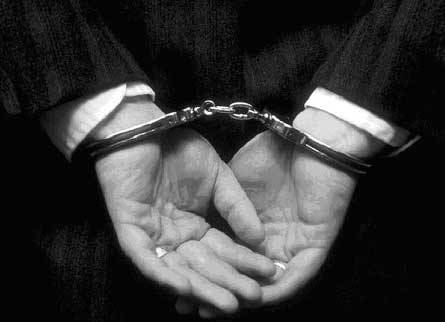 Under Florida’s Burglary statute, § 810.02(3)(f), burglary of a controlled substance as defined by § 893.02 is a felony of the second degree, punishable as provided in § 775.082, § 775.083, or § 775.084. Separate judgments and sentences for burglary with the intent to commit theft of a controlled substance, possession of controlled substance, or trafficking in controlled substance may be imposed when all such offenses involve the same amount(s) of a controlled substance.
It is grand theft of the third degree and a felony of the third degree under Florida Statutes Section 812.014(2)(c)(13), punishable as provided in § 775.082, § 775.083, or §  775.084, if the property stolen is any amount of a controlled substance as defined by § 893.02. Separate judgments and sentences for theft of a controlled substance, possession of controlled substance, or trafficking in controlled substance may be imposed when all such offenses involve the same amount(s) of a controlled substance.
	Note: SB 904 proposes to require patients to affirmatively disclose to prescribers 	and to pharmacists (1) if they have obtained or attempted to acquire the 	same or a similar controlled substance from another practitioner within the 	previous 30 days, (2) and the name of the previous prescribing practitioner, 	the quantity, and the dosage  of the previous controlled substance.
30
Copyright © 2011 Gassman, Perling and SIngh
9. 	Pharmacists, Pharmacies, and Distributors 9.1 	Pharmacists
Florida Statutes Section 465.015(3-4) creates a misdemeanor crime of the first degree for any pharmacist who knowingly fails to report any attempt to obtain a controlled substance by fraudulent means within 24 hours to local law enforcement.
The report must contain: 
copy of the prescription use or presented, 
a narrative including the name and telephone number of the prescribing physician, 
name,
 description and any personal identifying information pertaining to the person who presented the prescription, 
and any other material information (such as photographic or video surveillance of the transaction).
Note: SB 904 proposes to amend 465.015 to provide that a sheriff who receives the pharmacists report must document the report. If the sheriff fails to do so, the pharmacist is still deemed to have complied with the reporting requirement if the pharmacist documents the sheriff’s refusal
Florida Statutes Section 465.016(1)(t) establishes a new ground for disciplinary action or revocation of license for a pharmacist who commits an error processing a prescription.
The Board of Pharmacy is given broad authority to suspend, revoke, or deny any community pharmacy permit. Permits issued by the DOH are not transferable.  
Any community pharmacy that dispenses controlled substances on or after July 1, 2012, must have obtained or renewed their permit after the effective date of the new law. 
The community pharmacy must maintain a record of controlled substances and it must be made available to the DOH and law enforcement agencies upon request. 
Community pharmacies are now required to notify the DOH within 10 days of hiring a new prescription drug manager. The manager must notify the BOP of any theft or significant loss of any controlled substance within 1 business day of discovery. 
1 The term “community pharmacy” includes every location where medicinal drugs are compounded, dispensed, stored, or sold or where prescriptions are filled or dispensed on an outpatient basis.  Fla. Stat. Ann. § 465.003 (11)         (E.g. CVS or Walgreens)
31
Copyright © 2011 Gassman, Perling and SIngh
9. 	Pharmacists, Pharmacies, and Distributors 9.2	Community Pharmacies
The DOH must deny any application for a community pharmacy permit if the applicant, affiliated person, partner, officer, director, prescription department manager, or consultant pharmacist of record of the applicant:
 Has since July 1, 2009 been convicted of, or entered a plea of guilty or nolo contendre to a felony under § 409, § 817, § 893, or a similar felony offense committed in another state or jurisdiction. 
Has been convicted of, or entered a plea of guilty or nolo contendre to, regardless of adjudication, a felony under 21 U.S.C. §§ 801-970 or 42 U.S.C. §§ 1395-1396 since July 1, 2009.
Has been terminated for cause from the FL Medicaid program pursuant to § 409.913, unless the applicant has been in good standing with the program for the most recent 5-year period.
Has been terminated for cause, pursuant to the appeals process established by any state Medicare program, unless the applicant has returned to good standing for the most recent 5-year period and the termination occurred at least 20 years before the date of application
Is currently listed on the US Department of Heath and Human Services Office of Inspector General’s List of Excluded Individuals and Entities.
It is not clear whether these requirements apply only to issuance or both issuance and renewals.

Note: SB 904 proposes to 
Add “health care practitioner” to the list of pharmacy permittees whose pharmacy permit may be revoked.
Provide that a pharmacy permittee may now be denied a pharmacy permit for pleading not guilty or nolo contendere to a felony under Fla. Statutes section 893.13(7)(b) [prohibiting a health care practitioner from providing a controlled substance that is not medically necessary under misrepresentation or fraud], regardless of adjudication.
32
Copyright © 2011 Gassman, Perling and SIngh
9. 	Pharmacists, Pharmacies, and Distributors 9.3	Wholesale Drug Distributors
Florida Statutes Section 499.0051(16) makes it a third degree felony for any person who knowingly submits a report containing a false statement.
Florida Statutes Section 499.0051(17) makes it a third degree felony for any person who engages in the wholesale distribution of prescription drugs and who knowingly distributes controlled substances in violation of § 449.0121(14).  In addition to any other fine, a person convicted of such a violation may be sentenced to pay a fine that does not exceed three times the gross monetary value gained from such violation, plus court costs and the reasonable costs of investigation and prosecution. 
Each prescription in-state or out-of-state drug wholesale distributor, retail pharmacy drug wholesale distributor, manufacturer, or repackager that engages in wholesale distribution of controlled substances must submit a monthly report to the DOH of its receipts and distributions of controlled substances. 
Each prescription in-state or out-of-state prescription drug wholesale distributor, retail pharmacy drug wholesale distributor must establish and maintain policies and procedures to credential physicians licensed under Sections 458, 459, 461, or 466, and pharmacies that purchase or otherwise receive from the wholesale distributor controlled substances listed in Schedule II or III.
For instance, they must assess orders for greater than 5,000 unit doses of any one controlled substance in any one month to determine whether the purchase is reasonable
Florida Statutes Section 499.067 provides the grounds for denying, suspending, or revoking a permit.
Failing to comply with the credentialing requirements of § 499.0121(15).
Failing to comply with the reporting requirements of, or knowingly making a false statement in a report required by § 499.0121(14).
33
Copyright © 2011 Gassman, Perling and SIngh
Pain Management Compliance in the OfficeBy Pariksith Singh, M.D.
Pain management compliance is currently a political hot topic, with good reason.  The death toll from abuse of prescription narcotics is staggering, particularly for the younger demographic.  More Floridians are now dying each year of narcotics overdoses than motor vehicle accidents!  This is particularly true for individuals under age 25.  It is therefore imperative that every medical organization have pain management compliance in place.  The Federal and State governments have planned an initiative to curb the abuse of prescribed narcotics, punish operators of “pill mills” and reduce inter-state trafficking. The attempt is laudable, though still mired in delays due to bureaucracy and political posturing.
 
	In my opinion, the law enacted in July of 2011 should be commended, despite some uncertainty.  
 
	A lot of recommendations that can be made based on this bill are common sense measures. They are things that we all know we should do for all patients, but get too busy or our office systems or processes are not developed in accordance with to our goals.  
 
	The specific features of this bill which we can perhaps adopt to an office protocol for Pain Management Compliance might include, but not be limited to, the following features:
 
1)	Pain Management Compliance is a serious aspect of any compliance plan in a medical office. There will be more and more medico-legal and statutory liability involved with a dysfunctional system of policies and procedures in this aspect of any medical practice.
 
2)	All pain management clinics will need to be registered with the Department of Health.  This is mandatory.  Otherwise, one risks the shut down of one’s office and possible civil and criminal investigations.
 
3)	Documentation is key: all patients who are prescribed pain medications must have clear documentation of their physician’s subjective and objective findings, and the patient’s level of pain.  Several local hospitals have instituted a pain chart, offered to every patient as part of the nursing assessment, to enable patients to better communicate their level of pain.  This chart should be mandatory in every office, and pain assessments must be an integral part of any patient’s chart who is prescribed pain medications.  Pain charts have become a quality factor for HEDIS and are also examined in PQRI.  Every patient needs to have an annual pain screening to determine if medications need to be adjusted.  A local doctor in the Tampa Bay area was arrested for Medicaid fraud for not properly examining a patient and prescribing him pain medications during a visit.  Good record-keeping is essential to avoiding abuse.
34
Copyright © 2011 Gassman, Perling and SIngh
Pain Management Compliance in the OfficeBy Pariksith Singh, M.D.
Patients should sign pain contracts if they are receiving narcotics, particularly where the potential for abuse is high.  Every doctor and his or her staff should have these forms readily available:  in our practice they are considered one of our master forms. Patients and staff may both be busy and in a rush, but  we need to emphasize items such as proper identification and paperwork that is completely filled out, and ensure that we obtain proper and complete patient demographics.  Common oversights are improper name, lack of photo identification for the patient’s chart, and incomplete demographics.   Next, the patient must have a proper and thorough evaluation- a proper history, proper exam.  Good physicians know this is what they should evaluate with every patient.  What is the need for medication?  How bad is the pain?  What relieves the pain?  What measures or medications have been tried?  Again, many of these questions are ones we know we should be asking; we must find the time to reincorporate them into our practice.  That is what a good, compliant office is all about.  If we approach these regulations in the right way, they can actually assist us and help us become more compliant.  Yes, there may be extra work and extra expenses involved, particularly at the onset, but overall compliance not only improves how we function and provide our services, it also protects both the physicians and the patients.  
A Health Information Exchange is becoming more and more essential to implementation of successful Pain Management Compliance, not only to reduce “doctor-shopping” and prescription of multiple narcotics by various providers, but also to properly gather data and assess compliance measures and interventions. Further developing out of these regulations, particularly with ACOs and medical homes right now, is that physicians must start communicating with other specialists.  We have to start sharing our information. If a patient is going to a neurosurgeon and also coming to me, and the neurosurgeon is writing a pain prescription, and then I am writing a pain prescription, and we are not communicating, then we have a problem.  We have to work together for the good of our patients: one physician has to write the prescription, and we have to be disciplined enough NOT to write that second prescription.  Sometimes a patient will come to see us in severe pain, and we feel sorry for him or her, and we write the prescription.  We must be more disciplined.  “Who is your pain specialist?  Is the neurosurgeon writing the pain medicine?”  We may even have to take that extra step and pick up the phone, call the specialist and say “This patient is not better,” and alert the other physician that he or she must address and adjust the issue and medication as necessary.  This becomes our responsibility, and we cannot solve it by simply writing a prescription so the patient disappears.  
All prescriptions pads need to be kept safely locked up and accounted for just like petty cash.  This should go without saying since the potential for theft is very high, even in environments of the strongest possible security.  Prescriptions should be written on paper which cannot be photocopied or easily forged.
All patients receiving narcotics need to be evaluated at least every 3 months per State guidelines.  Each such visit  should include a pain assessment.  All refills of pain medications should be closely reviewed.  If a patient is discharged from one practice of the group, the system needs to have the ability to flag such patients so that they do not have the capability to visit another doctor in the same group and continue potentially abusive behavior.
Patients need to be educated about the potential abuse of narcotics and the deleterious side effects on their bodies.  Many patients are oblivious of the high levels of acetaminophen found in their prescriptions, which have the potential to damage their liver.  The acetaminophen dose needs to be constantly assessed during visits to reduce the chance of hepatic injury.
35
Copyright © 2011 Gassman, Perling and SIngh
Pain Management Compliance in the OfficeBy Pariksith Singh, M.D.
9)	Despite the intense scrutiny of Pain Management Compliance at the State and Federal levels, one should not forget that it is ultimately the doctor’s responsibility to alleviate a patient’s suffering and pain.  Pain is difficult to quantify.  It can be physical or psychological, objective or subjective.  One must still give the patient the benefit of the doubt, barring clear evidence of abuse.  All pain syndromes need to be shown to have a cause on an objective basis, with thorough investigations.  It is well-known that injuries to nerves, including micro-infarctions, can be caused without any changes in MRI results or any other tests.  In this case, a proper history and a good examination are of great help in assessing the patient’s need for medication.
 
10)	Physicians should consider an attempt to taper pain medications during each periodic review of a patient’s pain medications, particularly for their younger patients.  
 
11)	It is easy to put physicians on the dock and make them the scapegoats for prescription narcotics abuse.  This garners publicity for the local law enforcement agencies, but it is not ultimately the solution.  The problem of narcotic abuse must also be confronted on a community level.
 
12)	End-stage disease pain management should not be ignored.  It is not good policy to scare physicians and make them withhold pain medications from patients who have legitimate and serious needs for them.
 
Patients should fill out self-questionnaires at each visit, include questions about their level of pain (scale of 1-10), site, durations and side effects.  This form should be reviewed, signed and filed with a progress note.
14)	Patients with high potential for abuse should periodically have to undergo random drug screening. This is standard protocol at most pain management practices. One should consider basic x-rays of the back or an MRI for objective evidence of a patient’s medical condition.
 15)	Mid-levels cannot write prescriptions for controlled substances.  In addition, they cannot prescribe any medicine on the premises of a registered pain management clinic.  
 	In my experience, the fastest way to grow one’s practice and generate a lot of cash is to start prescribing narcotics freely. Yet this practice has long-term deleterious societal, and possibly personal, consequences. The new regulations to curb such behavior should be welcomed, nay, embraced. Physicians need to get involved in these initiatives, educate their staff, be compassionate to their patients’ needs, and yet ensure that their offices follow certain basic norms to ensure patient safety.
36
Copyright © 2011 Gassman, Perling and SIngh
Compliance Checklist – Assessing Your Practice In Light of HB 7095 Compliments of Pariksith Singh, M.D.
37
Copyright © 2011 Gassman, Perling and SIngh
38
Copyright © 2011 Gassman, Perling and SIngh
39
Copyright © 2011 Gassman, Perling and SIngh
40
Copyright © 2011 Gassman, Perling and SIngh
41
Copyright © 2011 Gassman, Perling and SIngh
42
Copyright © 2011 Gassman, Perling and SIngh
43
Copyright © 2011 Gassman, Perling and SIngh
44
Copyright © 2011 Gassman, Perling and SIngh
Conclusion
Physicians and their managers and advisors must stay posted on new and continuing prescription and controlled substance law changes.  To our knowledge the best way to do this is to review our book entitled The Florida Physician’s Guide to Prescription, Controlled Substance and Pain Medicine Laws, which contains copies of many actual laws and public record documents, as well as medical practice protocols which should be helpful in this effort.
45
Copyright © 2011 Gassman, Perling and SIngh
SB 904 & DOH Declaratory Statement Chart Summarizing the Proposed Changes
46
Copyright © 2011 Gassman, Perling and SIngh
SB 904 & DOH Declaratory Statement Chart Summarizing the Proposed Changes
47
Copyright © 2011 Gassman, Perling and SIngh
SB 904 & DOH Declaratory Statement Chart Summarizing the Proposed Changes
48
Copyright © 2011 Gassman, Perling and SIngh
Author Biographies
Lester J. Perling is a Partner with Broad and Cassel and a member of the its Health Law and White Collar Civil and Criminal Fraud Defense Practice Groups.  He is board-certified in health law with extensive experience as a hospital executive.  His practice is concentrated in fraud and abuse counseling and defense, third party reimbursement, and related matters.  Mr. Perling is a national lecturer and author and is consistently recognized as a leader in the legal profession by numerous national organizations.  Mr. Perling is Immediate Past Chair of the Florida Bar Health Law Section and past chair of the Bar’s Health Law Certification Committee.  He can be reached by email at lperling@broadandcassel.com

Pariksith Singh, M.D. is Board Certified in Internal Medicine and has been founder in practice of Access Healthcare LLC, since 2001. Acting as the Medical Director he has been instrumental in creating state of the art medical care for this community. Dr. Singh received his medical degree from S.M.S. Medical College in India, received several awards including the National Merit Scholarship and graduated with honors. His residency was held at All India Institute of Medical Services in India and at Mount Sinai Elmhurst Services, in NY. He received The Best Intern and Resident Awards.  Dr. Singh has also been featured on local television discussing medical treatments of auto injury. Several articles have been written about him.  Dr. Singh gives back to the study of medicine by working as a mentor for medical students for International University of Health Sciences. Since 1996, He has been a member of the American Board of Internal Medicine, which works to maintain high standards for internal medicine practices. Dr. Singh holds the following Hospital Affiliations: Bayonet Point Regional Medical Center, Spring Hill Regional Hospital, Brooksville Regional Hospital, and Oak Hill Regional Hospital.

Alan S. Gassman is an attorney practicing in Clearwater, Florida with the firm of Gassman Law Associates, P.A. Mr. Gassman’s primary practice focus over the past 26 years has been the representation of high net worth individuals, physicians and business owners in estate planning, taxation, and business and personal asset structuring.  Mr. Gassman speaks often for national and state sponsored continuing education programs and publishes several articles each year in publications such as such as BNA,  Estates and Trusts Magazine, Estate Planning Magazine, The Florida Bar Journal, Leimberg Estate Planning Network (LISI), and Medical Economics. Mr. Gassman has a law degree and a Masters of Law degree (LL.M.) in Taxation from the University of Florida, and a business degree from Rollins College.  He is board certified by the Florida Bar Association in Estate Planning and Trust Law, has the Accredited Estate Planner designation for the National Association of Estate Planners & Councils, has been and is a commentator for the Leimberg LISI Estate Planning Network, past President of the Pinellas County Estate Planning Council, and co-chair and lecturer for two annual Florida Bar Tax Section conferences  (Wealth Conservation and Physician Representation). He can be reached by email at agassman@gassmanpa.com
G/Gassman/Seminars/Webinar – 50 Minute Review of Pain Meds
49
Copyright © 2011 Gassman, Perling and SIngh